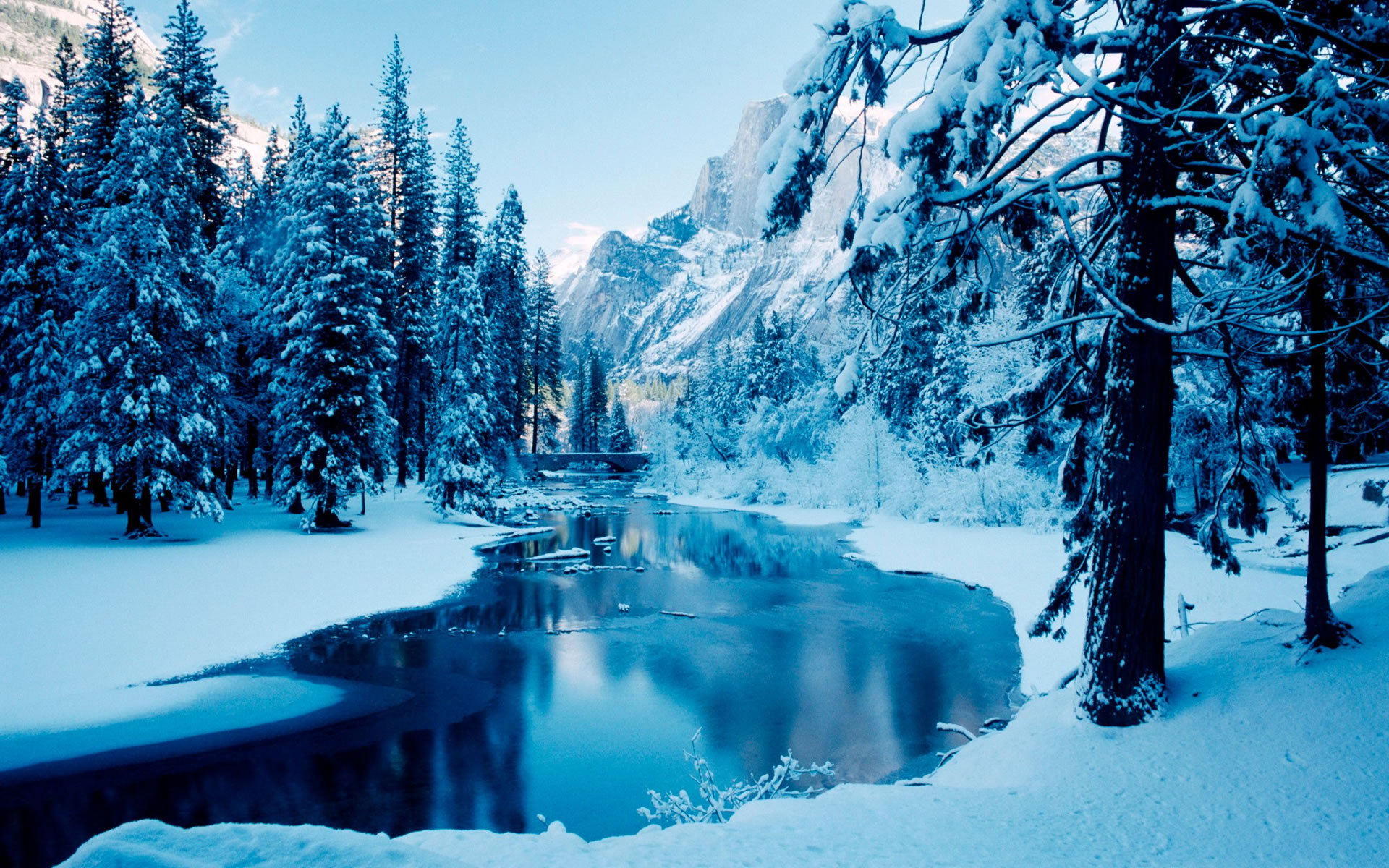 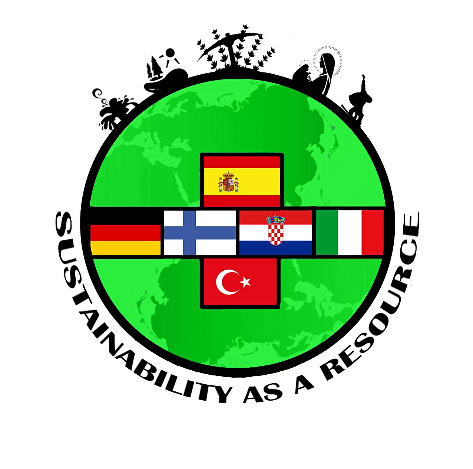 Sustainable Winter Tourism
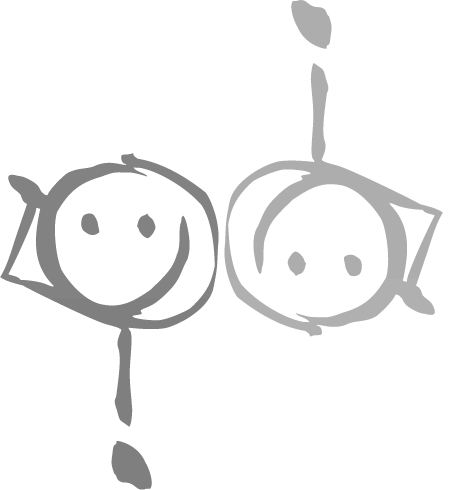 Staatliche Wirtschaftsschule an der Bayerischen Landesschule für Körperbehinderte in München
seit 1832
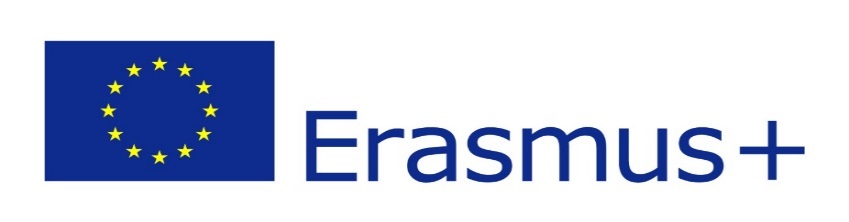 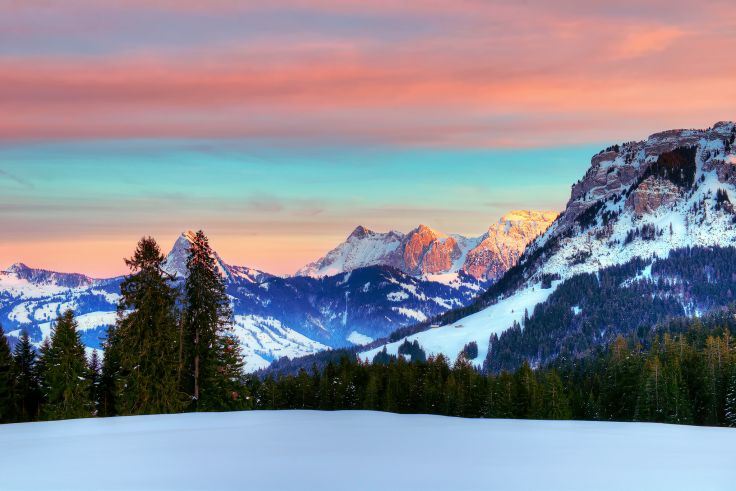 Topics
Bavarian winter sport regions
Bavarian Forest
The Alps
Sustainable winter sport activities
Cross-country skiing
Snowshoeing
Go sledging
Non-sustainable winter sport activities
Downhill-skiing
Snowboarding
Negative impacts of  non-sustainable winter sport activities
Possible solutions
1.	Bavarian winter sport regions
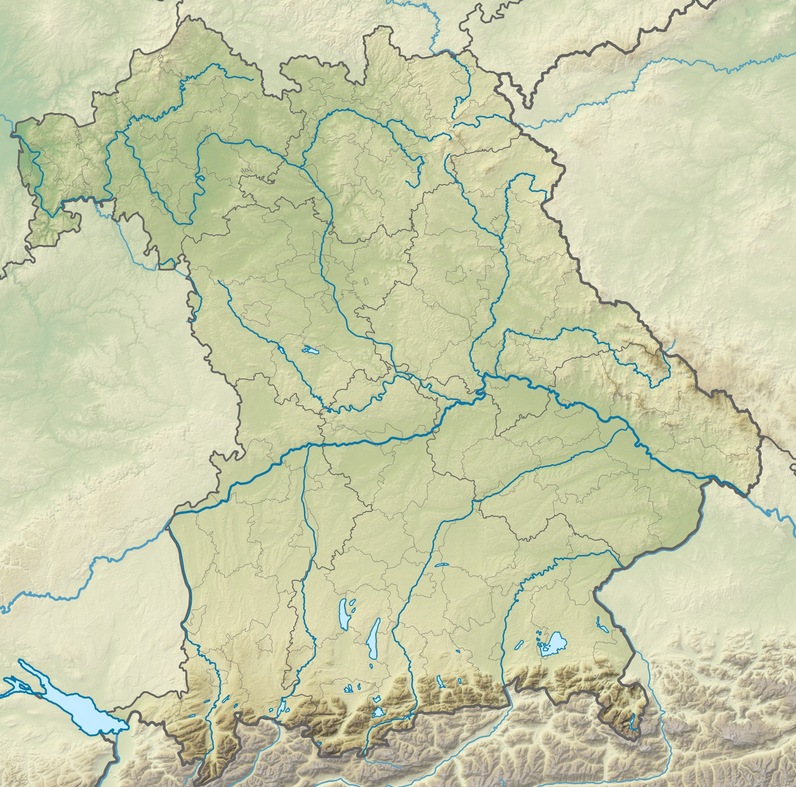 Bavaria Forest
MUNICH
The Alps
1.	Bavarian winter sport regionsBavarian Forest
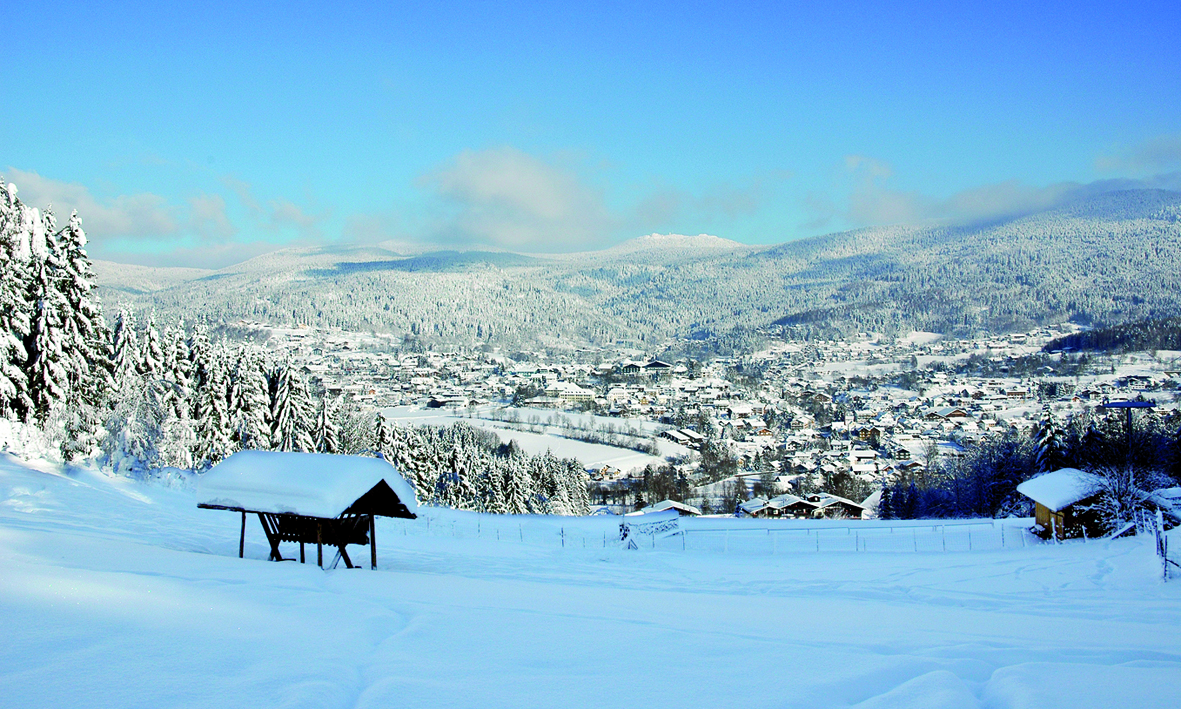 hilly landscape of the Bavarian Forest
[Speaker Notes: The Bavarian Forest is a wooded low-mountain region in Bavaria, Germany. It extends along the Czech border. At The picture you can see the hilly landscape of the Bavarian forest.]
1.	Bavarian winter sport regions Bavarian Forest
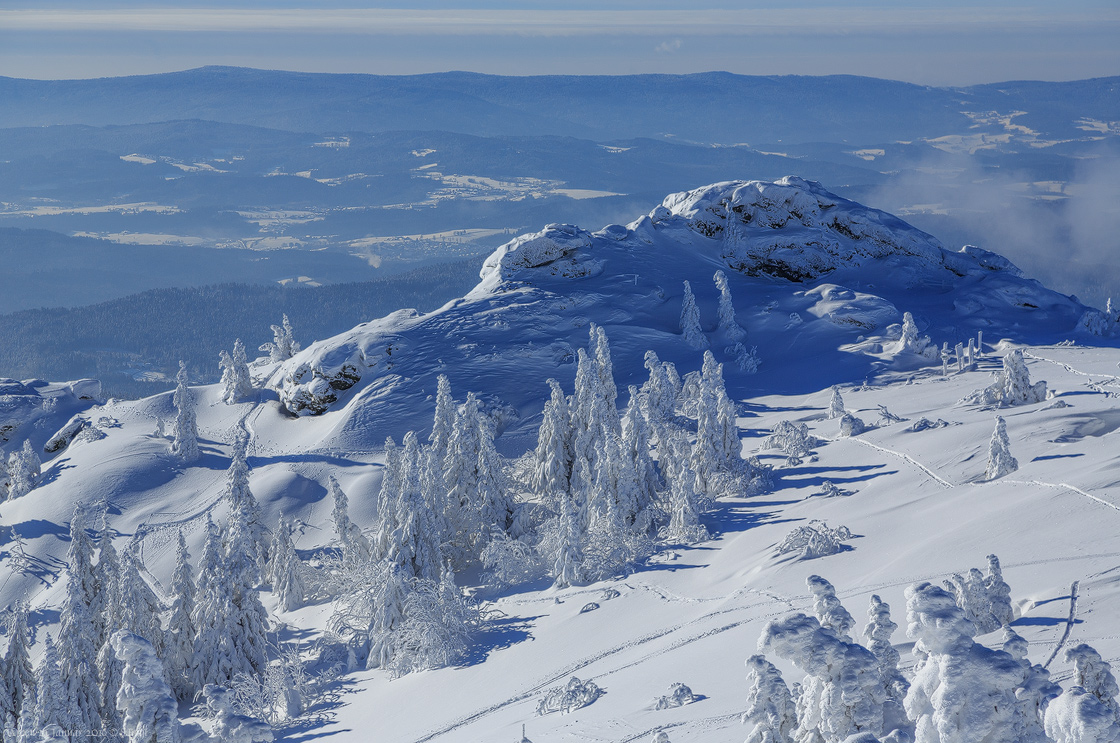 Summit of the Great Arber
(1.455,5 m on high)
[Speaker Notes: This is the summit of the Great Arber. It is with 1.455,5 m. ü. NHN, the largest point of the Bavarian forest.]
1.	Bavarian winter sport regions The Alps
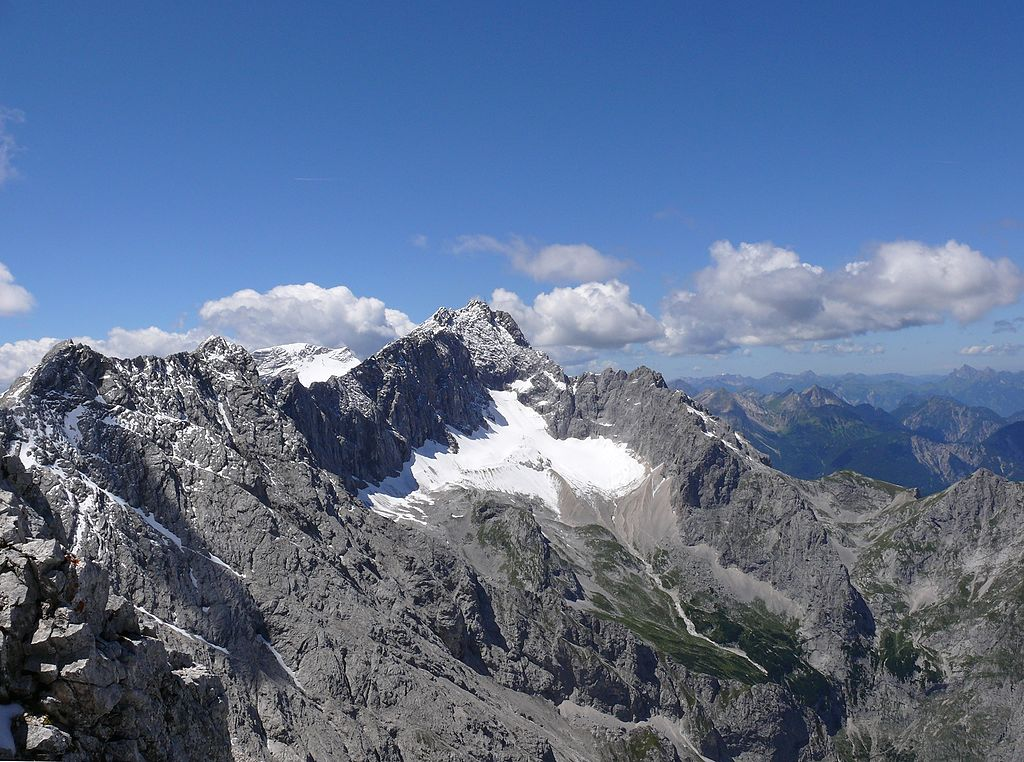 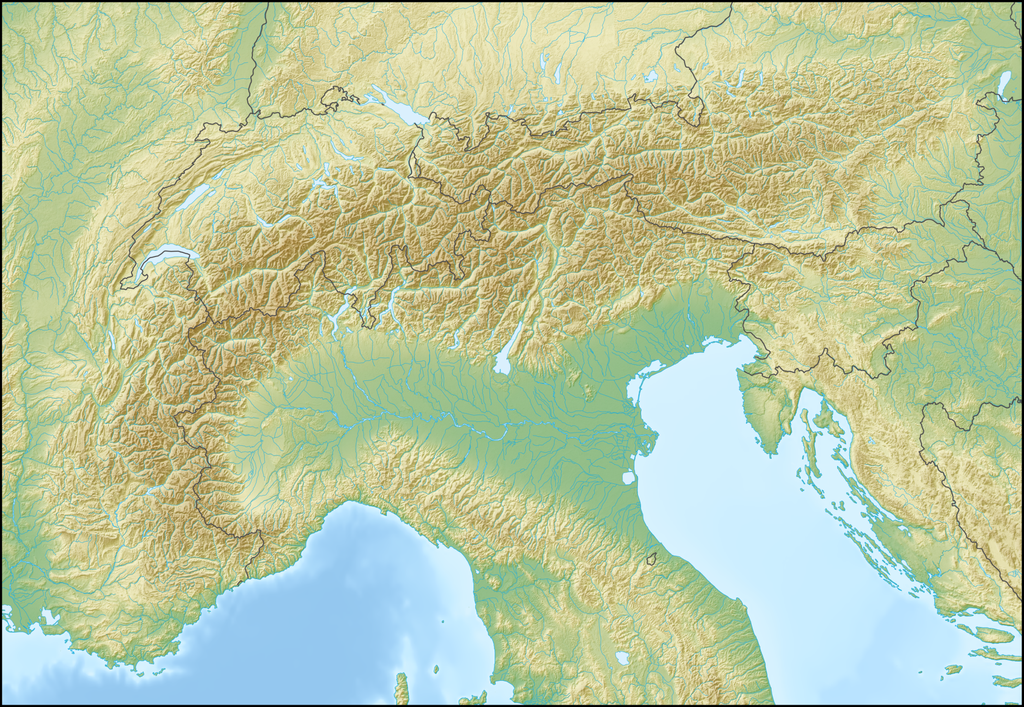 Munich
Zugspitze
highest mountain in Germany
(2.962,02 on high)
2. Sustainable winter sport activities
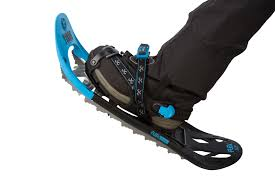 Snowshoe frontside
and backside
Snowshoeing
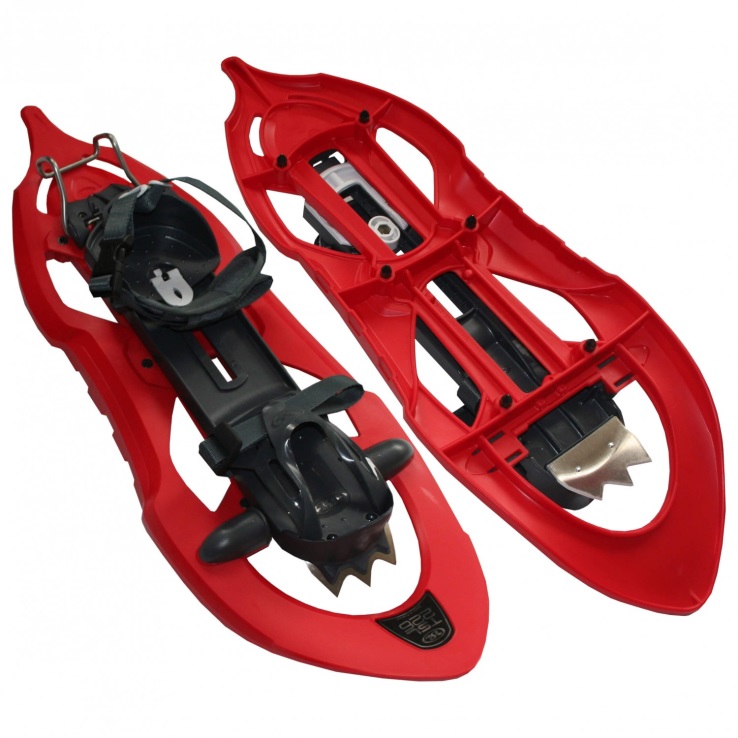 Snowshoe
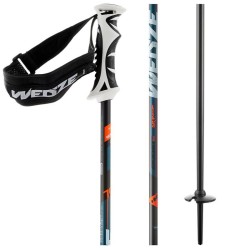 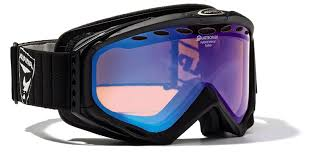 Ski sticks
Ski goggle
[Speaker Notes: Snowshoes are an help to the movement at Snow conditions, wich were traditionally used in many snowy areas. They distribute the weight of the person carrying them over a larger area so Snowshoeing has now become a popular winter sport as an alternative to ski mountaineering.]
Cross-country skiing
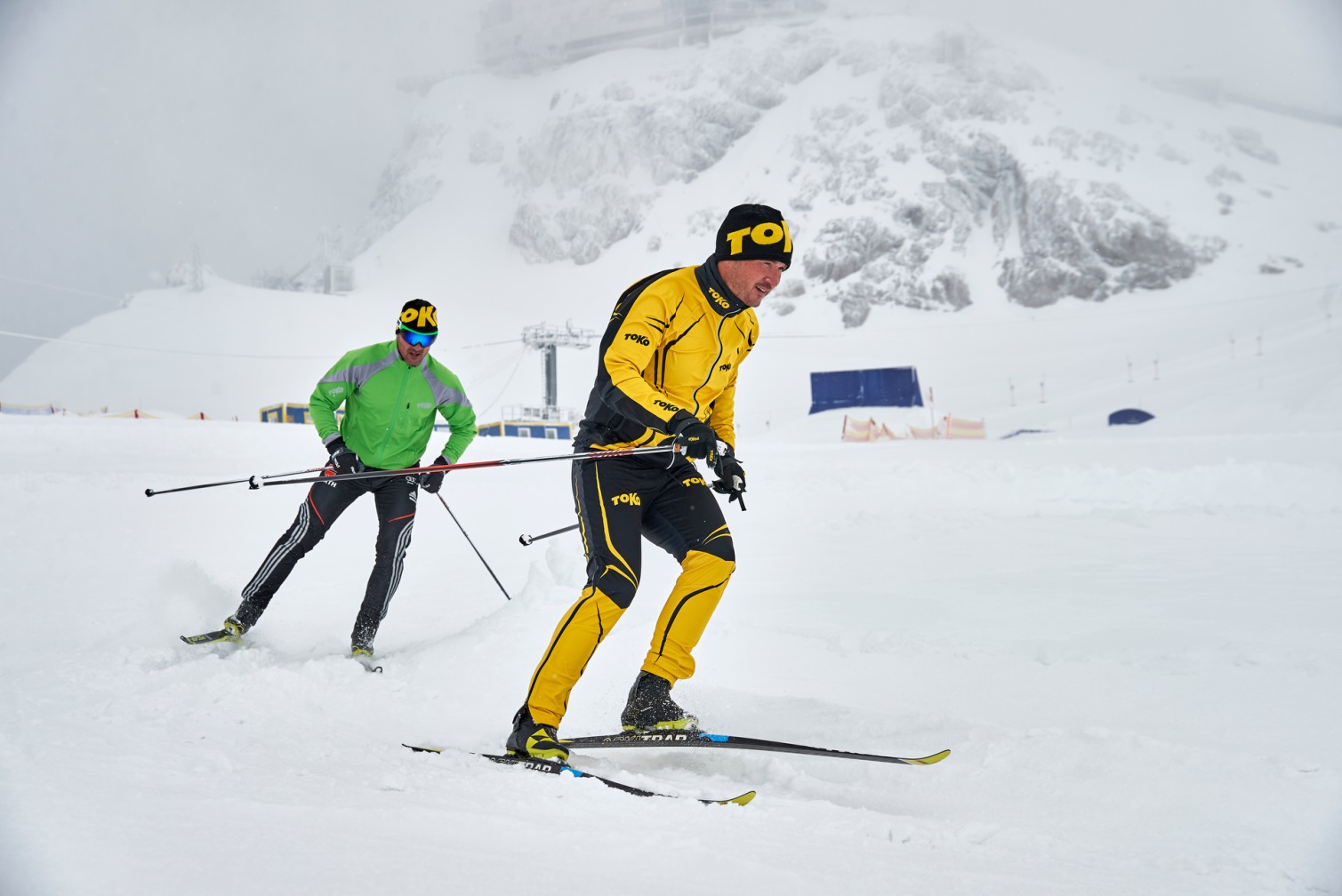 Skishoe
Ski sticks
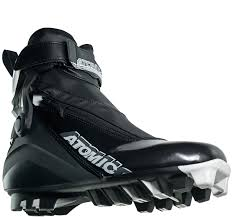 Ski
[Speaker Notes: Cross-country skiing is a Nordic winter sport, where you ski on slopes not only downhill, but also moves horizontally or uphill on the snow. Cross-country skiing is considered a health-friendly sport, as almost all muscle groups are operated.]
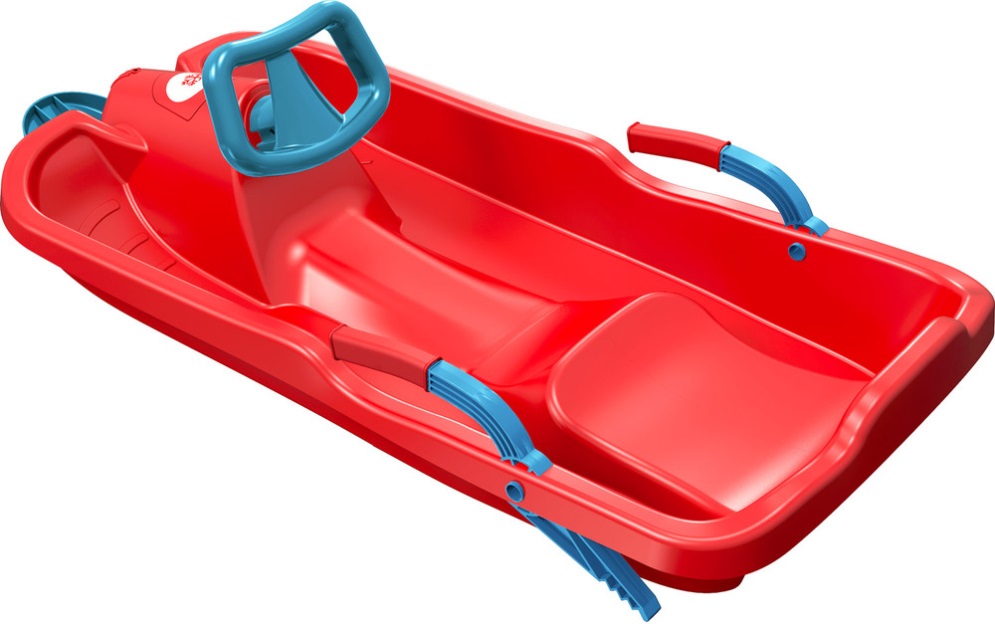 Go sledging
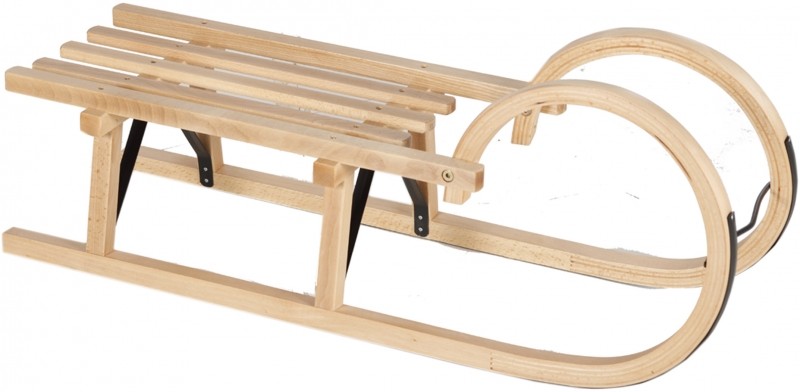 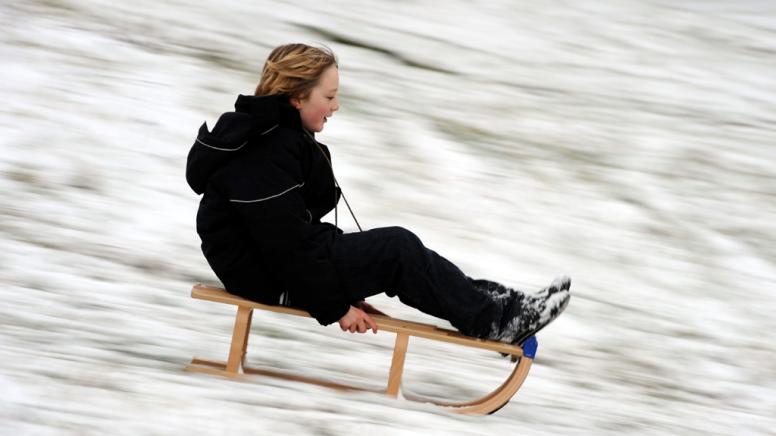 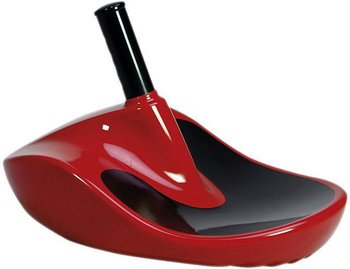 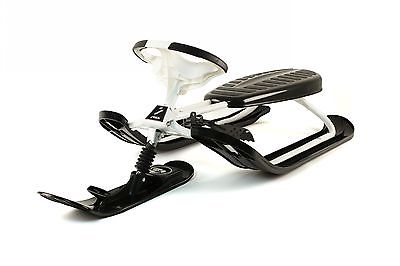 [Speaker Notes: Sleding is an original, winterly, way of moving, a mountain with a sled down. Nowdays, the sled is the sporting device that can be steered by weight shifting.]
3. Non-sustainable wintersport activities
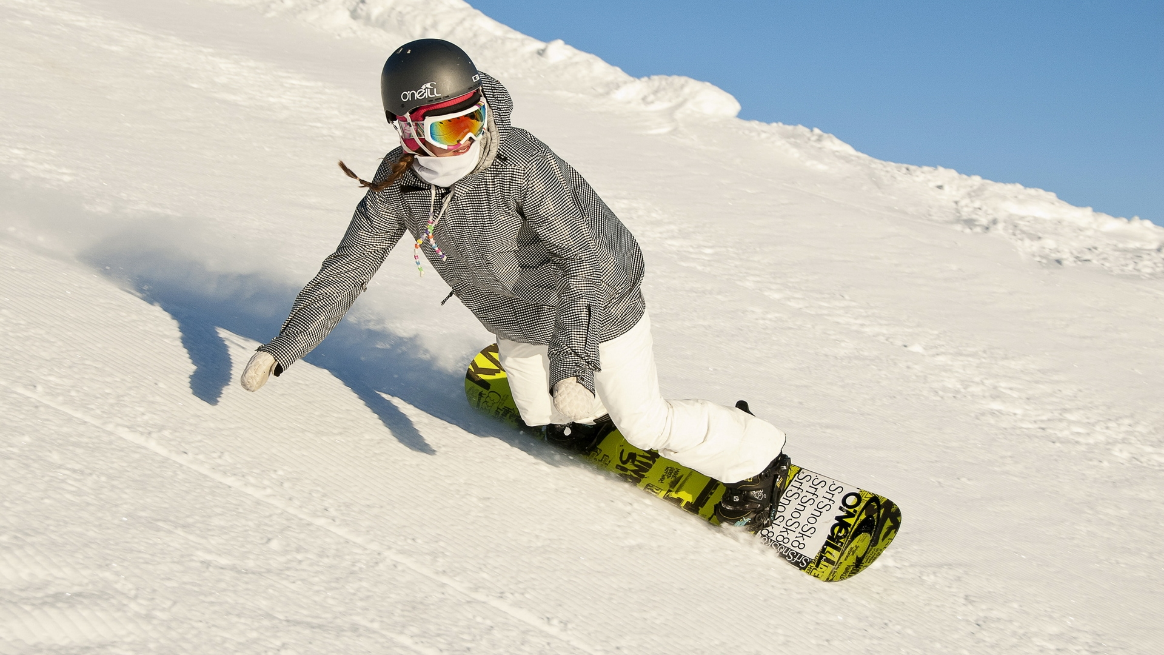 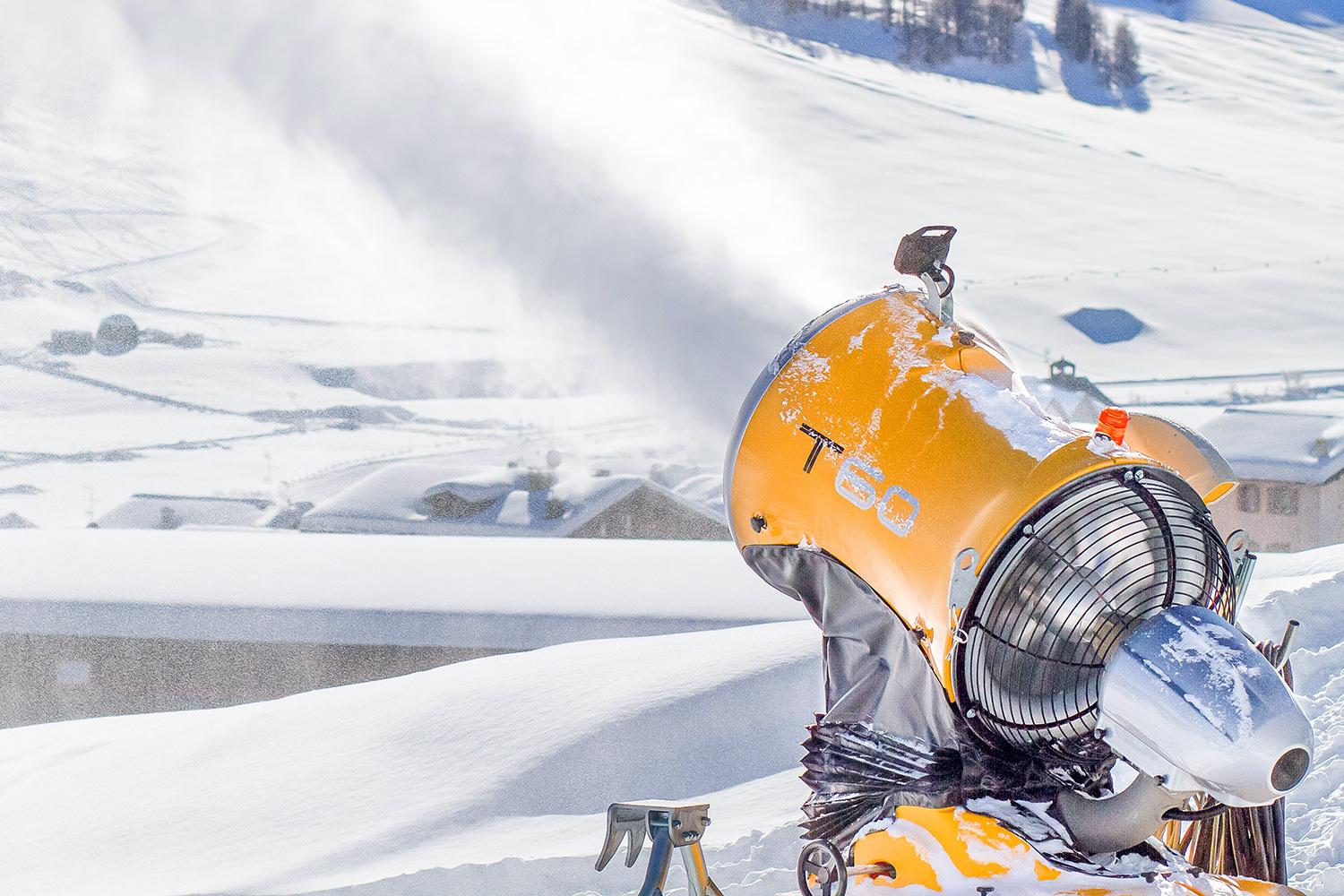 [Speaker Notes: The two most environment harming wintersports are downhill skiing and snowboarding]
Snowboarding
damage to the sward so in spring and summer there can´t grow grass
Downhill skiing
Additional information: Mono Ski
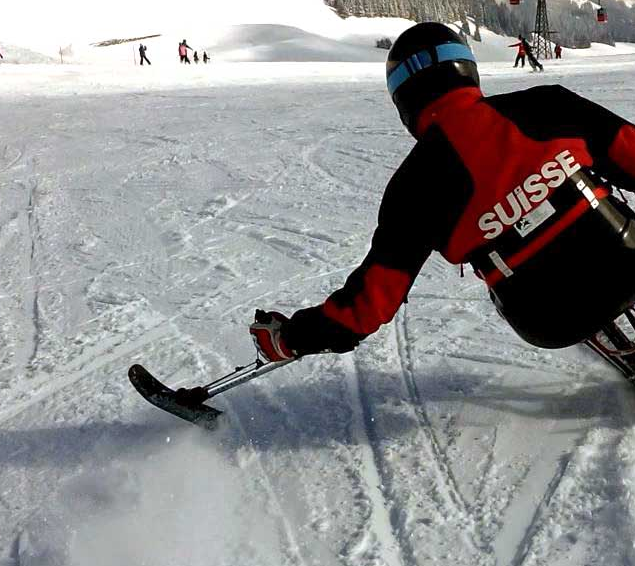 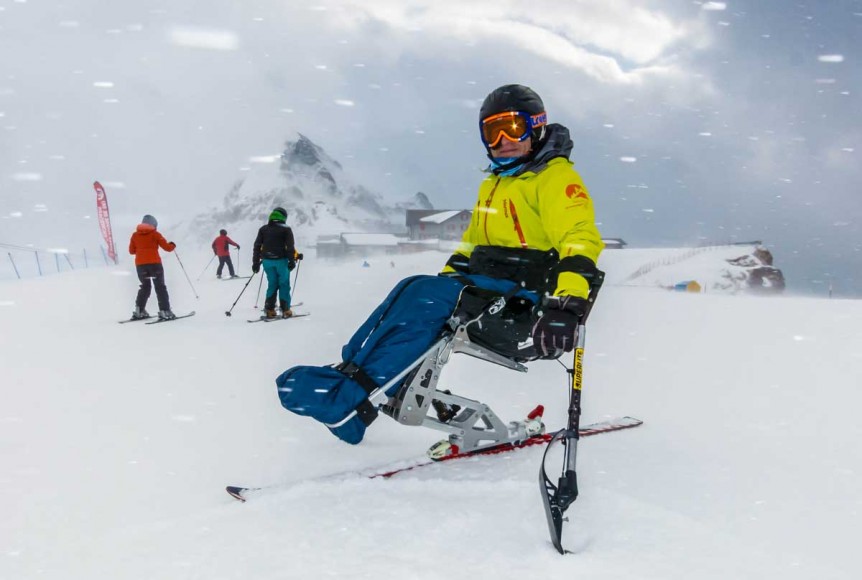 skiing for people with handicaps, like a wheelchair

has its own discipline in the Winter Paralympics
[Speaker Notes: Instead of two ski´s a monoskibob uses one ski (Bild 1) and special armresets (Bild 2)]
4. Negative impacts of  non-sustainable winter sport activities
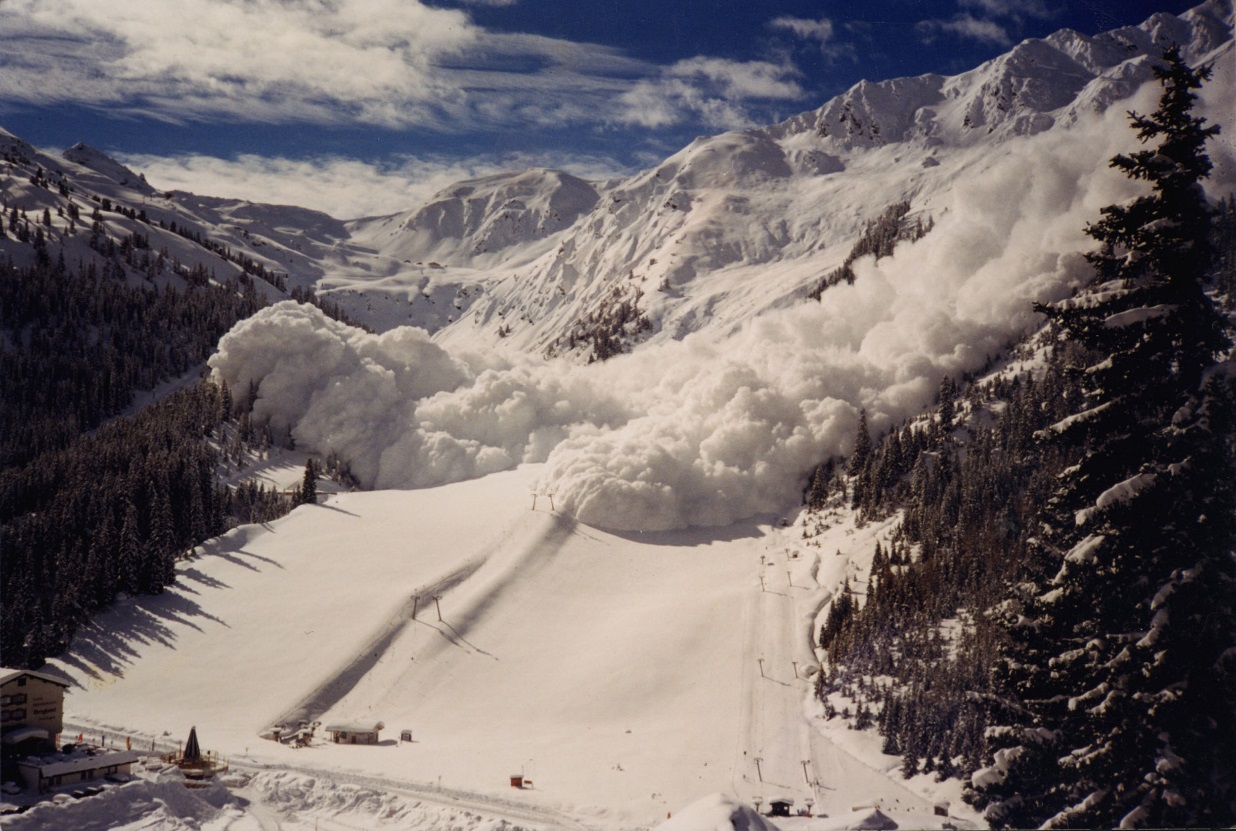 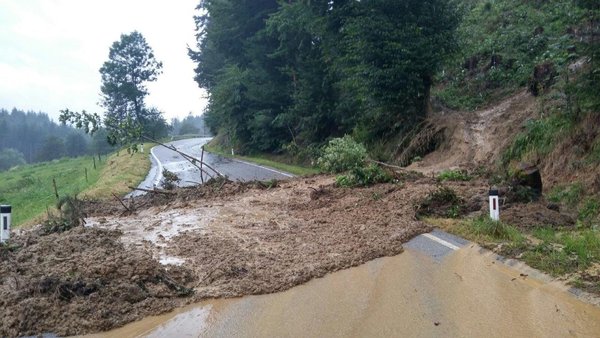 Mudflow
during the rest of the year
Avalanches
during winter
[Speaker Notes: Skiing on a ski slope doesn’t damage the nature much BUT creating a ski slope is really bad for nature. To create a ski slope the floor need to get bulldozed and many trees and stones need to get removed. Also the amount of tourists and buildings are bad for wildlife.

Also a big problems is skiing on non-prepared floor. The sharp blades of ski and snowboards together with the speed is very badly for the hillsides. These places are far more exposed to avalanches than normal places because the grass on the floor is getting cut and some people damage also trees which should protect us. Also all the Ski lifts and cars and the tourists at their own are also not the very best because it pumps Co² in the air and the houses producing heat what also causes more avalanches. And Exposing people to avalanches, damaging plants and damaging our environment is definitely not ‘sustainable’.]
Snow cannons
is more and more needed in winter sport resorts due to climate change 

water consumption in one winter is more than the whole water consumption in Munich for one year

needs more energy than the second biggest city in Bavaria (Nuremberg)
Snowcats
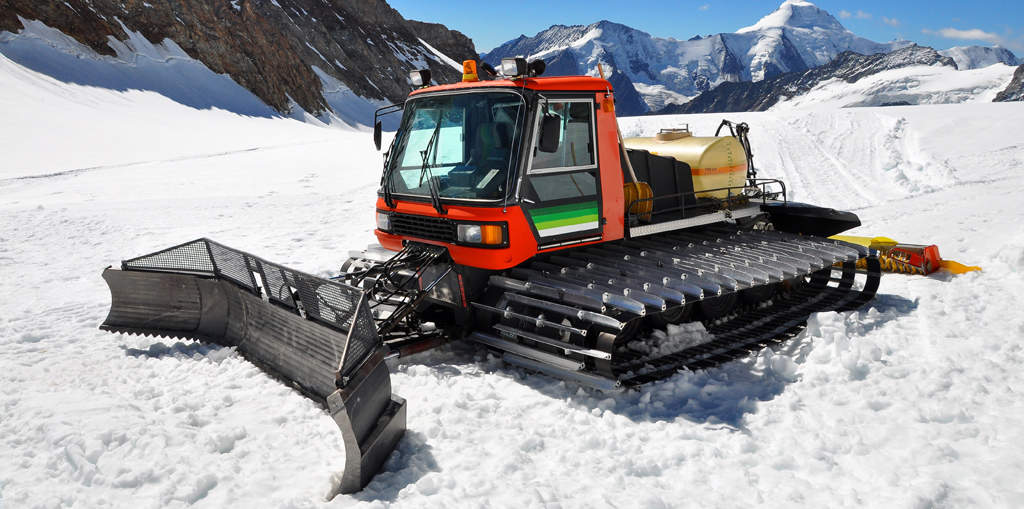 very harmfull for the environment due to the emission on carbon dioxide and the demage to the sward
5. Possible solutions
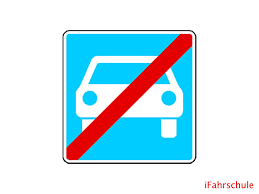 practice only sustainable winter sport activities
be so efficient as you can with    energy and the use of cars
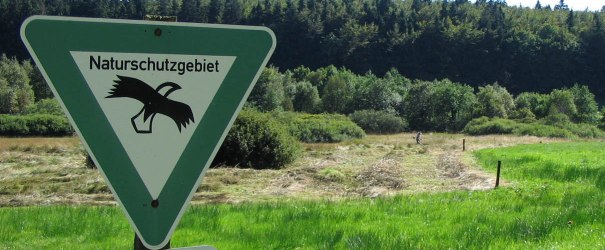 don’t do sport activities in wildness
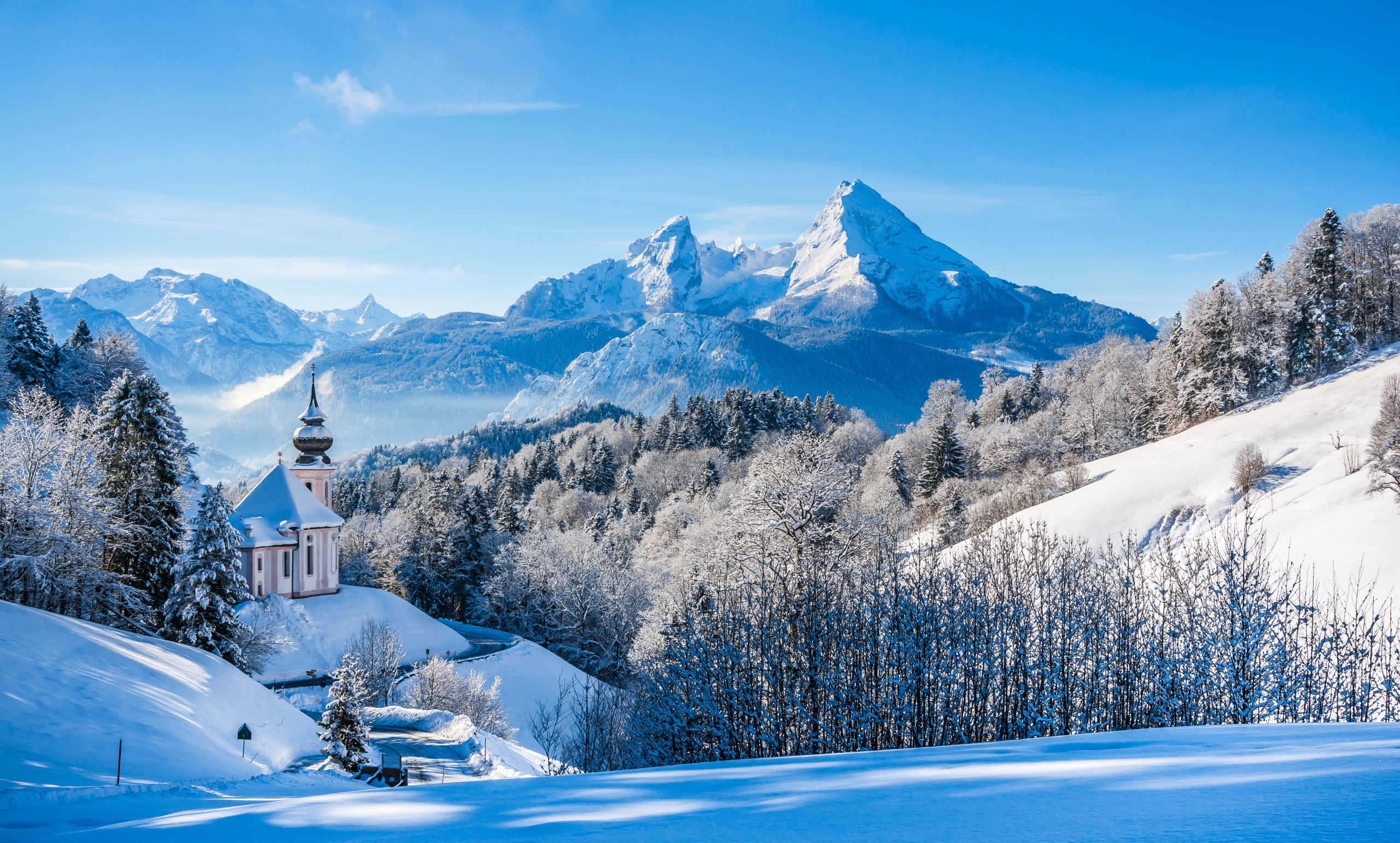 Thank you for your attention!